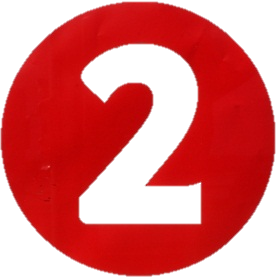 HACKING MINECRAFT
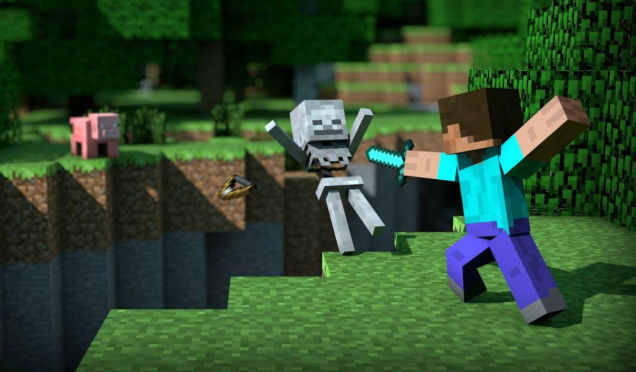 LET’S OVERCLOCK
sudo raspi-config
Change 7: Over clock 900Mhz at max
Change 8: Select memory share = 128MB
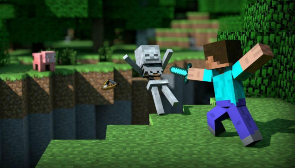 HACKING MINECRAFT
﻿In the LX Terminal:

sudo idle 

Open a ‘new’ window

Type the code and click save

Save into the PI/Home folder

Pess F5 to save and run the code
Minecraft Trampoline
﻿
from mcpi import minecraft
mc = minecraft.Minecraft.create()

while True: 
           p = mc.player.getTilePos()
           b = mc.getBlock(p.x,p.y-1,p.z)           if b == 2: ###grass                 mc.player.setPos(p.x, p.y+20, p.z) 

###+20 means 20 blocks up
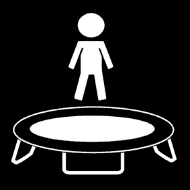 [Speaker Notes: Bounces when on grass]
How High is the world?
from mcpi import minecraft
mc = minecraft.Minecraft.create()

y = mc.getHeight(0,0)
mc.postToChat("Height of the world is")
mc.postToChat(y)
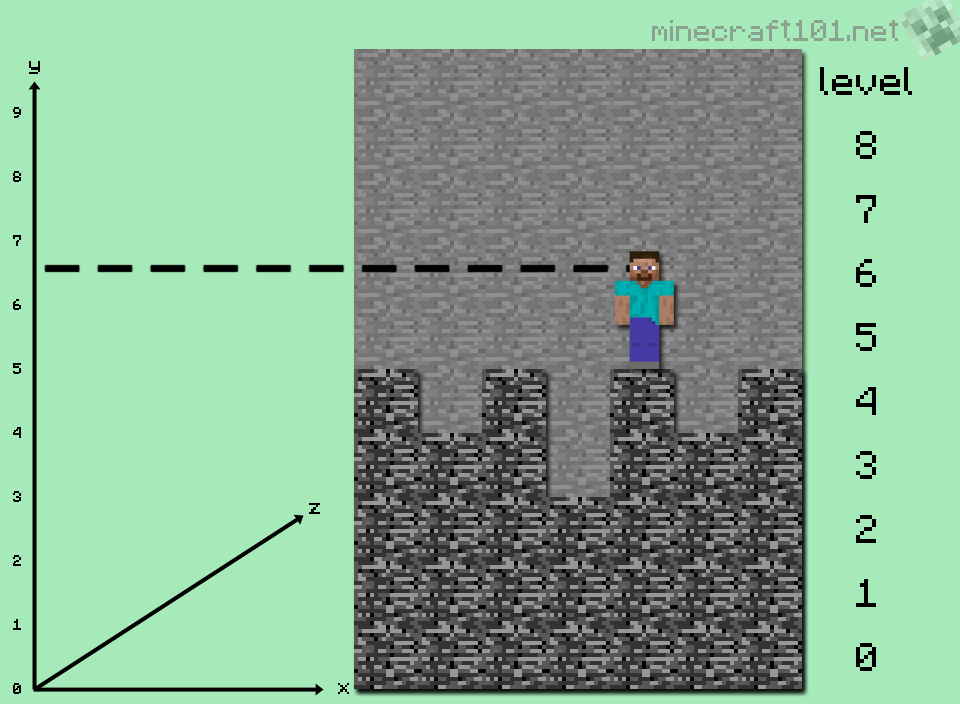 [Speaker Notes: Finds the height of your world]
Hide a Diamond, Find a Diamond
from mcpi import minecraft
mc = minecraft.Minecraft.create()
from time import sleep

mc.postToChat("Here is the diamond block I have hidden.")
mc.setBlock(100, 25, 100, 57)
mc.camera.setFixed()
mc.camera.setPos(100, 30, 100)
sleep(10)
mc.postToChat("Go find it!")
mc.camera.setNormal()
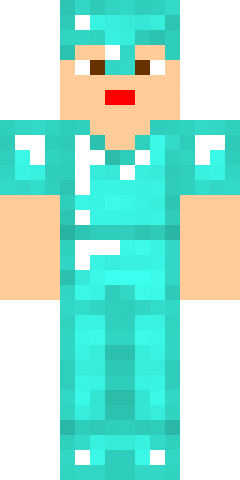 [Speaker Notes: Hides a diamond in the game, shows you then you have to find it]
Stalker!
Replace the last line with the line below and the camera follows you around the world

mc.camera.setFollow()
[Speaker Notes: Stalk the player]
Force Field
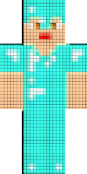 import mcpi.minecraft as minecraft 
import time 
from mcpi import block 
mc=minecraft.Minecraft.create() 

def forcefield(): 
	pos = mc.player.getPos() 
	mc.setBlocks(pos.x-3, pos.y, pos.z-3, pos.x+3, pos.y+3, pos.z+3, block.AIR) 

while True: 
	pos = mc.player.getTilePos() 
	air = mc.getBlock(pos.x+1, pos.y+1, pos.z+1) 
	if air != block.AIR.id: 
		mc.postToChat ("Forcefield Active")
            forcefield()
[Speaker Notes: Walk into a wall or hill and the force field protects you and removes the blocks]
MIDAS TOUCH
from mcpi import minecraft
mc = minecraft.Minecraft.create()
Import time

gold = 41
water = 9
air = 0

while True:
   pos = mc.player.getTilePos()

   blockBelow = mc.getBlock(pos.x, pos.y - 1, pos.z)
   
   if blockBelow != air and blockBelow != water:

                   mc.setBlock(pos.x, pos.y -1, pos.z, gold)

   time.sleep(0.1)
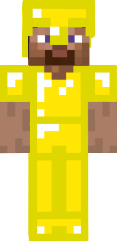 [Speaker Notes: Turn everything to Gold!]
Rainbow Road
import mcpi.minecraft as minecraft 
import mcpi.block as block 
import random 
import time 

mc = minecraft.Minecraft.create() 
pos = mc.player.getPos() 

def SetRoad(): 
pos = mc.player.getPos() 
mc.setBlock(pos.x, pos.y-1, pos.z, 35,1)#orange 
mc.setBlock(pos.x-1, pos.y-1, pos.z, 35,2)#pinky 
mc.setBlock(pos.x-2, pos.y-1, pos.z, 35,3)#sky blue 
mc.setBlock(pos.x-3, pos.y-1, pos.z, 35,4)#yellow 
mc.setBlock(pos.x-4, pos.y-1, pos.z, 35,5)#green 
mc.setBlock(pos.x-5, pos.y-1, pos.z, 35,6)#pink 
mc.setBlock(pos.x-8, pos.y-1, pos.z, 35,9)#blue 
mc.setBlock(pos.x-9, pos.y-1, pos.z, 35,10)#purple 

while True: 
     SetRoad()
     time.sleep(0.05)
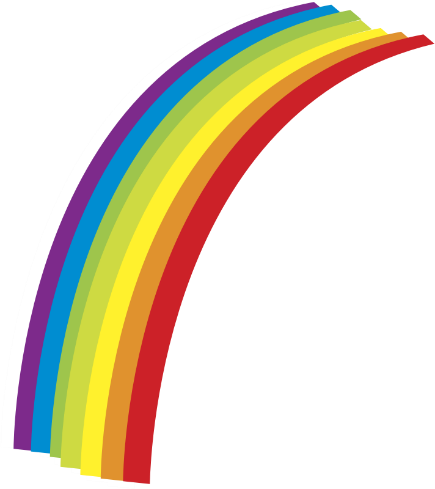 [Speaker Notes: Walk around and create a rainbow road]
Rainbow Disco
import mcpi.minecraft as minecraft 
import mcpi.block as block 
import random 
import time 

mc = minecraft.Minecraft.create() 
pos = mc.player.getPos() 

def SetRoad(): 
       colour = random.randint(1,11)
pos = mc.player.getPos() 
mc.setBlock(pos.x, pos.y-1, pos.z, 35,colour)#random

while True: 
     SetRoad()
     time.sleep(0.05)
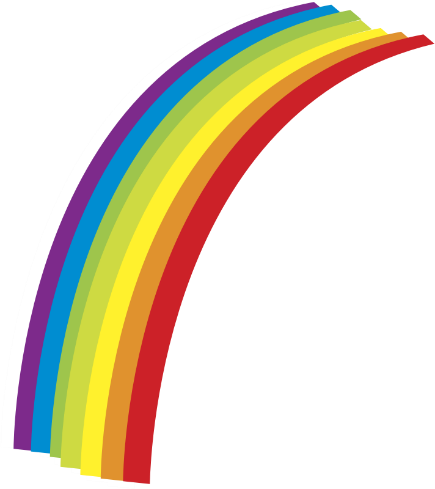 [Speaker Notes: Now it is a Disco]
Minecraft: Drop some Sand 1
from mcpi import minecraft
mc = minecraft.Minecraft.create()


pos = mc.player.getTilePos()
mc.setBlock(pos.x, pos.y + 25, pos.z, 13)

Add a while True statement
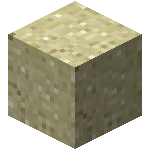 [Speaker Notes: Drop sand blocks from the sky]
Minecraft: Drop some Sand 2
from mcpi import minecraft
mc = minecraft.Minecraft.create()
from time import sleep

pos = mc.player.getTilePos()

while mc.getBlock(pos.x, pos.y, pos.z) != 13:
	mc.setBlock(pos.x, pos.y + 25, pos.z, 13)
	sleep(1)
	pos = mc.player.getTilePos()
mc.postToChat("Got you!")
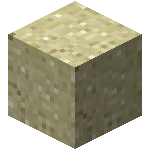 [Speaker Notes: Make it into a game, dodge the sand, don’t get caught!]
Torches
from mcpi import minecraft
from mcpi import block
mc = minecraft.Minecraft.create()

pos = mc.player.getTilePos()
mc.setBlock(pos.x, pos.y + 2, pos.z, block.STONE)

# create torches 
# on top	mc.setBlock(pos.x, pos.y + 3, pos.z, block.TORCH)
# to the east	mc.setBlock(pos.x + 1, pos.y + 2, pos.z, block.TORCH)
# to the west	mc.setBlock(pos.x - 1, pos.y + 2, pos.z, block.TORCH)
# to the north	mc.setBlock(pos.x, pos.y + 2, pos.z - 1, block.TORCH)
# to the south	mc.setBlock(pos.x, pos.y + 2, pos.z + 1, block.TORCH)
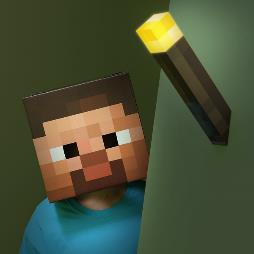 [Speaker Notes: Create a block of torches!]
Cover my World
from mcpi import minecraft
mc = minecraft.Minecraft.create()
while True:
	pos = mc.player.getTilePos()
	for x in range(pos.x, pos.x + 10):
	   	for z in range(pos.z, pos.z + 10):
		   	y = mc.getHeight(x,z)
		   	mc.setBlock(x, y, z, 78)
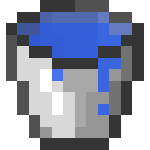 [Speaker Notes: Flood the world around you]
Build A Glass Bridge
from mcpi import minecraft
mc = minecraft.Minecraft.create()
from mcpi import block
import time

while True:	
    myX, myY, myZ = mc.player.getTilePos()	#find out where we are
    mc.setBlocks(myX - 1, myY - 1, myZ - 1, myX + 1,myY -1, myZ +1,block.GLASS)
    time.sleep(0.1)    # Add a 0.1 second delay 

What happens if you change the GLASS to AIR?
Remove the last myY -1
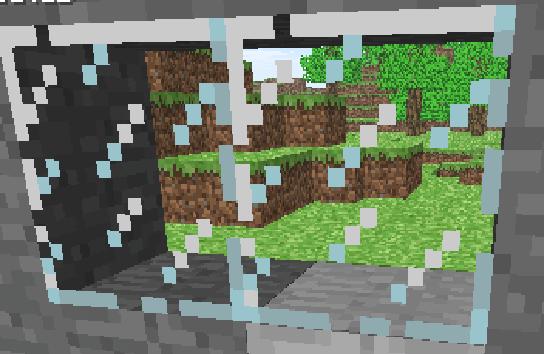 [Speaker Notes: Create a glass bridge wherever you walk.]
Are we there yet?
from mcpi import minecraft
from math import sqrt
from time import sleep

mc = minecraft.Minecraft.create()
startPos = mc.player.getTilePos()

while True:
posNow = mc.player.getTilePos()
xDiff = startPos.x - posNow.x
yDiff = startPos.y - posNow.y
zDiff = startPos.z - posNow.z
xSquare = xDiff * xDiff
ySquare = yDiff * yDiff
zSquare = zDiff * zDiff
total = xSquare + ySquare + zSquare
distance = sqrt(total)
mc.postToChat(distance)
sleep(1)
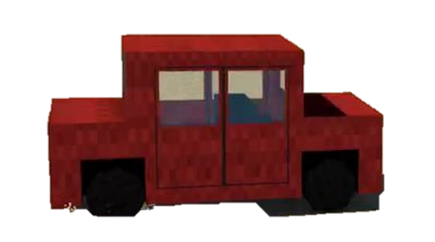 [Speaker Notes: Measure the distance that you have moved from your starting point, use it to find your way home.]
Finding some Treasure
from mcpi import minecraft
mc = minecraft.Minecraft.create()
import  time

treasureList = [14,15,16,41,42,49,73,89,56,57] #The block ID for Gold Ore, Diamond Ore, etc...

while True:	# A loop to keep checking
	playerx, playery, playerz = mc.player.getTilePos() # Find out where you are
	for i in range (0,50):  # build a loop to check the 50 blocks below you
		blocktype = mc.getBlock(playerx, playery -i, playerz) #find the block
		if blocktype in treasureList: # check if the block ID is in the treasureList
			mc.postToChat("We've found treasure!")
	time.sleep(0.01) #Only check every 100th of a second - otherwise our pi will freeze...
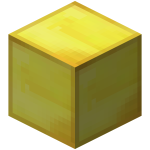 [Speaker Notes: Treasure detector, activities if you are above treasure]
Minecraft Escalator
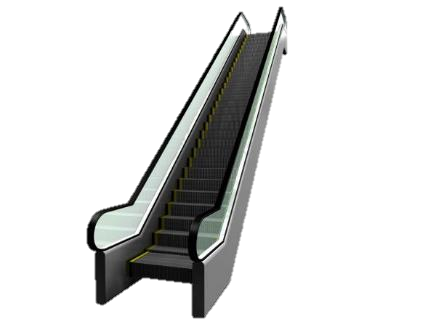 import mcpi.minecraft as minecraft 
import mcpi.block as block 
import time

LineColour = 46 
mc = minecraft.Minecraft.create()

def Main(): 
    x,y,z = mc.player.getPos() 
    CurrentBlock = mc.getBlock(x,y-1,z) 
    
    if CurrentBlock == 46 & mc.getBlock(x,y-1,z-1)== 46:
        mc.player.setPos(x,y,z-1)    
    elif CurrentBlock == 46 & mc.getBlock(x+1,y-1,z)== 46:
        mc.player.setPos(x+1,y,z)     
    elif CurrentBlock == 2 & mc.getBlock(x,y-1,z+1)== 2: 
        mc.player.setPos(x,y,z+1)
    elif CurrentBlock == 2 & mc.getBlock(x-1,y-1,z)== 2: 
        mc.player.setPos(x-1,y,z) 

while True: 
Main()			Lay down some TNT at right angles and it will follow it
[Speaker Notes: Place blocks of TNT, go back to the first block, run the code, you travel along like an escalator!]
Minecraft Instant Messenger Part 1
import time
import random
import mcpi.minecraft as minecraft
import mcpi.block as block
mc = minecraft.Minecraft.create()
global TempList

def letterI():  ###This creates the letter I
    
    row1 = (35, 35, 46, 46, 46, 35, 35)
    row2 = (35, 35, 35, 46, 35, 35, 35)
    row3 = (35, 35, 35, 46, 35, 35, 35)
    row4 = (35, 35, 35, 46, 35, 35, 35)
    row5 = (35, 35, 46, 46, 46, 35, 35)
    Templist = [row1,row2,row3,row4,row5]
    return Templist
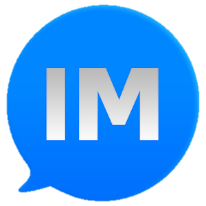 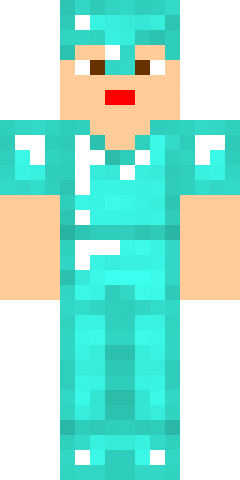 [Speaker Notes: Build a messaging service in MC.]
Minecraft Instant Messenger Part 2
def PrintWall(ImportedList):
    pos = mc.player.getTilePos()
    mc.player.setPos(pos.x,pos.y,pos.z)

    mylist = ImportedList

    for row in range (0,5):
        for column in range (0,6):
            mc.setBlock(pos.x+column, pos.y+row, pos.z-20, mylist[row][column])

while True:
    PrintWall(letterI())
    time.sleep(0.3)

Now create other letters and add them underneath the Letter I, use this to build up words.
Create a variable to allow he user to type in a word and the Minecraft prints it
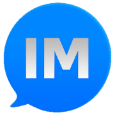 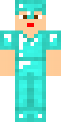 [Speaker Notes: Part two of the IM]
Can you create a Pyramid?
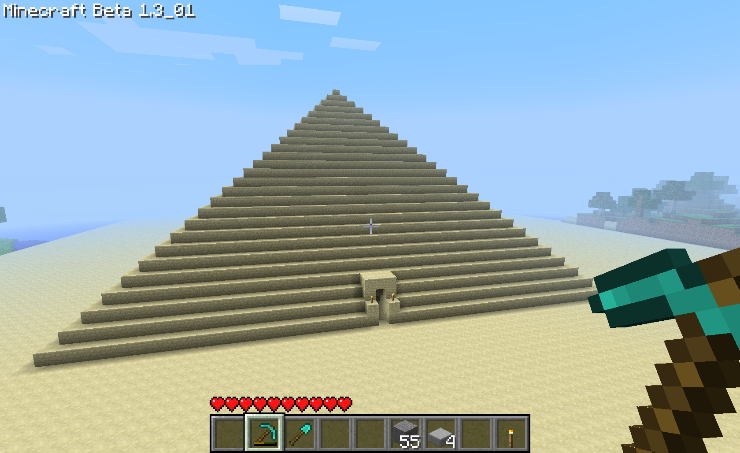 Pyramid
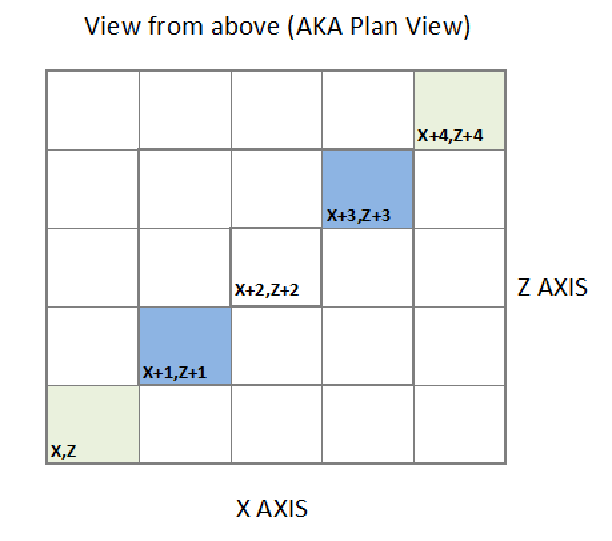 1. Pyramid Prep
﻿import sys
import mathsys.path.append("./mcpi/api/python/mcpi")  ( if using old version of Raspberry Pi)
import minecraft as minecraft  (use if using new version of Raspberry Pi)
import minecraft﻿
mc = minecraft.Minecraft.create()

# Import specific Minecraft libraries
import minecraft as minecraft
import block as block

# Block definitions
AIR                   		= 0
DIRT                 		= 3
SAND              		= 12
SANDSTONE  	= 24
GOLD              		= 41
2. Pyramid Math
def CreatePyramid(posx,posy,posz,width,mybase,mywalls,mytopblock):   # Function to create a pyramid at x,y,z with specified width using block materials for the base, walls and top.
	
    mc.postToChat("About to create pyramid!")
 
    if width%2==0:	 # May sure width is odd number so pyramid ends, with a single block
        width=width+1
 
   height = (width+1)/2
   halfsize = int(math.floor(width/2))
 
   # Create base for pyramid
   mc.setBlocks(posx-halfsize-2,posy-2,posz-halfsize-2,posx+halfsize+2,posy-             2,posz+halfsize+2,DIRT)
   mc.setBlocks(posx-halfsize-2,posy-1,posz-halfsize-2,posx+halfsize+2,posy- 1,posz+halfsize+2,mybase)
3. Pyramid Math
# Create solid Pyramid
   for y in range(posy,posy+height):
       mc.setBlocks(posx-halfsize,y,posz-halfsize,posx+halfsize,y,posz+halfsize,mywalls)
       halfsize = halfsize-1
 
  # Change top block
  print "Set top block"
  mc.setBlock(posx,posy+height-1,posz,mytopblock)  
 
  print "Position player on top"
  mc.player.setPos(posx,posy+height,posz)
Create that Pyramid
def CreatePyramid(posx,posy,posz,width,mybase,mywalls,mytopblock):  

# Function to create a pyramid at x,y,z with specified width using block materials for the base, walls and top

CreatePyramid(0,1,0,51,SANDSTONE,SANDSTONE,GOLD)
Volcano
﻿import minecraft as minecraft, block,time,random
mc = minecraft.Minecraft.create()

layers = 10 # How high our volcano is going to be
vec = (0,0,0) # the starting point for our volcano
mc.setBlocks(0,0,0,100,100,100,block.AIR) # let's make some space for our volcano

for layer in range(0,layers): # Build the volcano
	mc.setBlocks(layer + vec[0],layer + vec[1],layer + vec[2],vec[0] + (2*layers)-layer,vec[1] + layer,vec[2] + (2*layers)-layer,block.STONE)
	time.sleep(1)

count = 0
while count < (layers*layers*3): # Add some random blocks on the top to make it look a bit more real
	x = random.randint(vec[0],vec[0]+(2*layers)+1)
	z = random.randint(vec[2],vec[2]+(2*layers)+1)
	mc.setBlock(x,layers+10,z,block.GRAVEL)
	time.sleep(0.01)
	count+=1

while True: # Get the lava flowing!
	mc.setBlocks(vec[0]+int(layers)-1,vec[1]+layers,layers-1,vec[0]+int(layers),vec[1]+layers,layers+1,block.LAVA_FLOWING) # This is not a new line! 
	time.sleep(1)